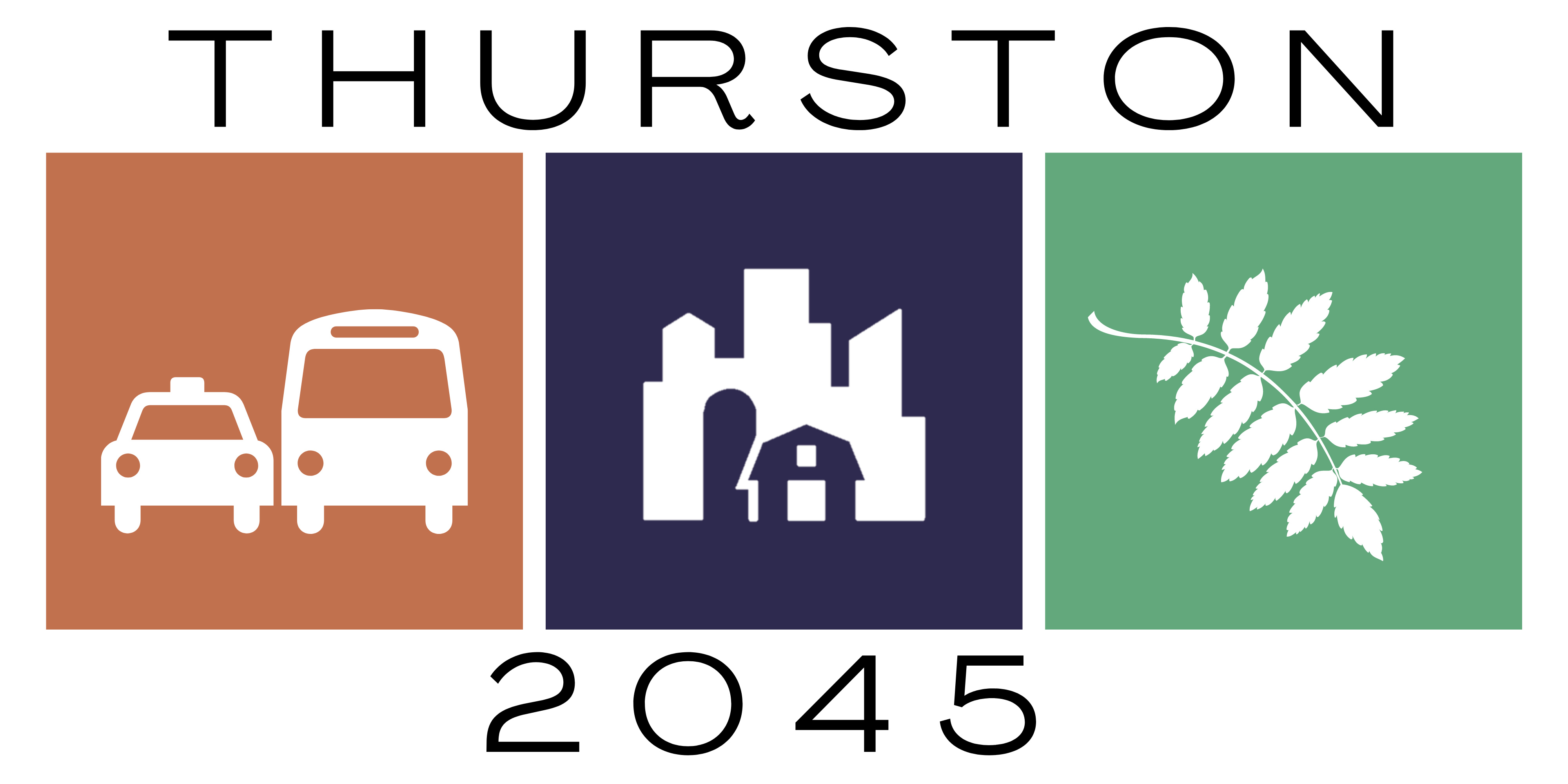 Chapter 9: Environment, Recreation, and Open Space
Amelia Schwartz, Associate Planner
May 15, 2024
Today’s Work Session
Chapter 9 - Environment, Recreation, and Open Space
Suggested edits and a “thumbs up” to bring it to a public hearing with the entire plan
Public Comments and Stakeholder Engagement
Next Steps​
5/15/2024
2
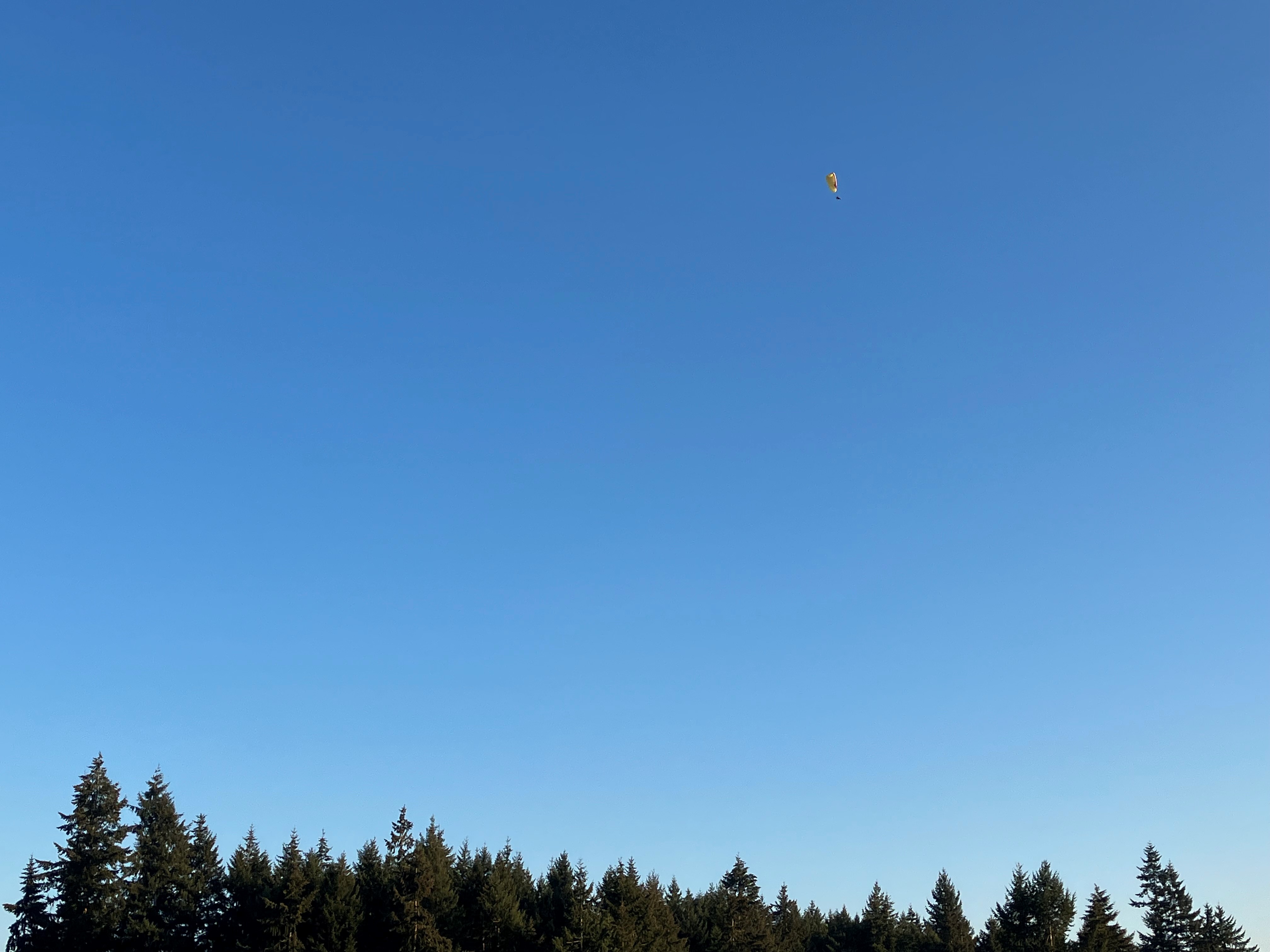 Chapter 9:Environment, Recreation, and Open Space
Covered in this Chapter:
Environment
Hazards
Recreation
Open Space
5/15/2024
3
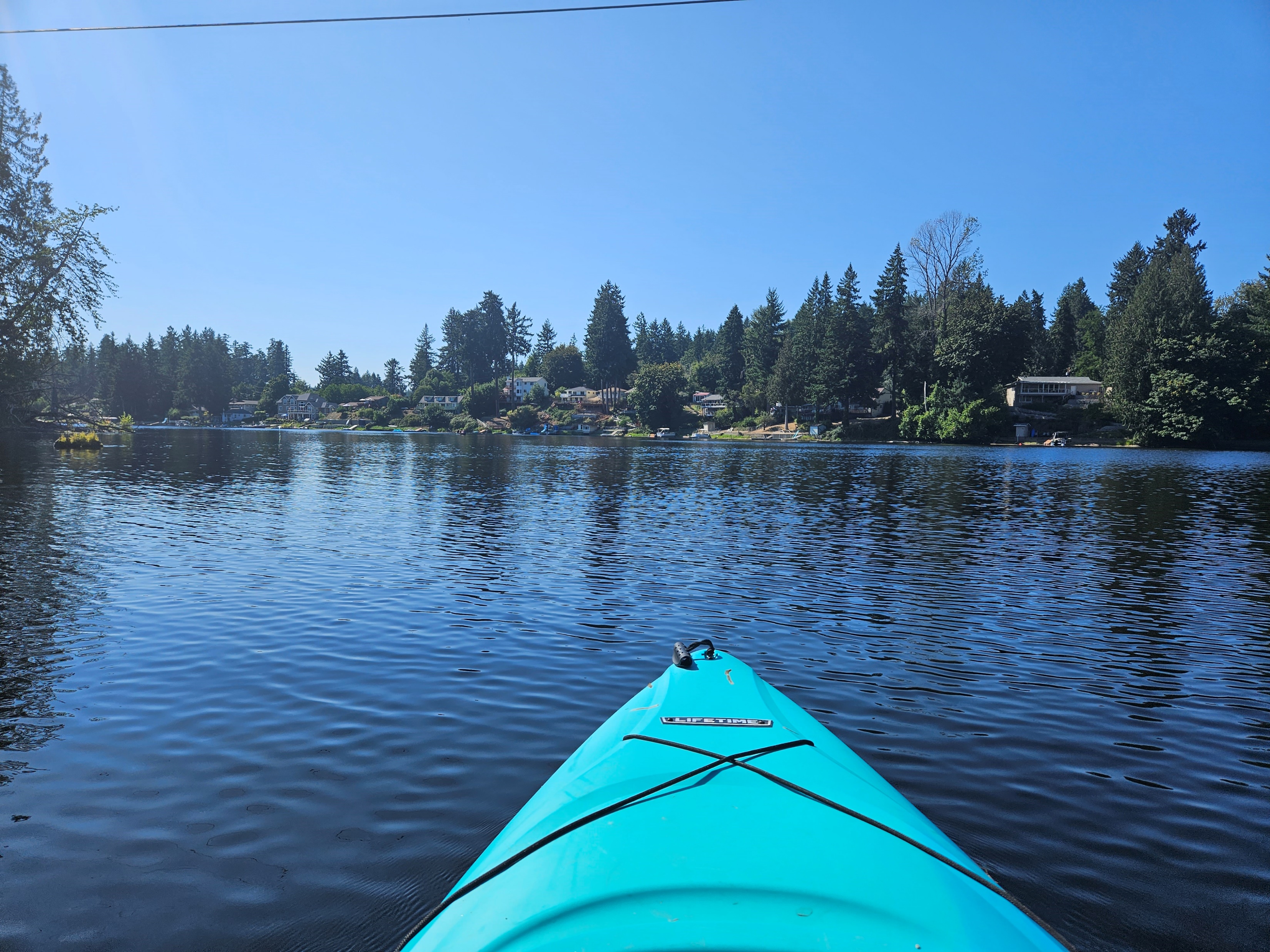 Survey Responses:“…protect the natural environment for wildlife, water quality, and climate reasons and aesthetic/recreation opportunities.”
Chapter 9: Environment
New Forestry Policies
Pull in data from tree canopy analysis
Align with Thurston Climate Mitigation Plan
Support working forestland conservation goals
Expanded Water Quality Policies
Promote water quality and availability protection practices
Updated Habitat Conservation Policies
Align with adopted Habitat Conservation Plan
Support habitat conservation goals
5/15/2024
4
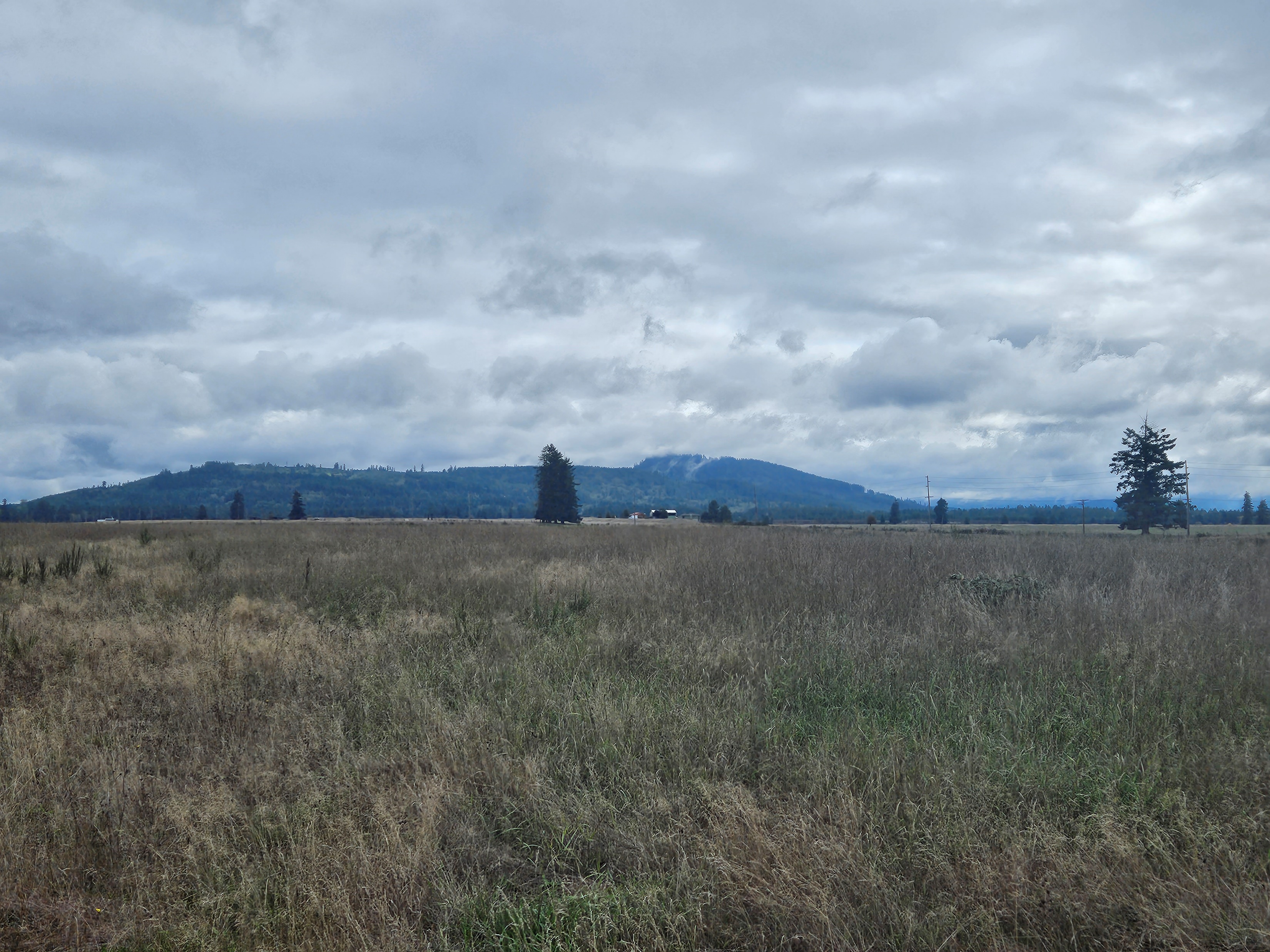 Survey Responses:“…incorporate climate mitigation and resilience information, policy, and metrics; hazards planning; and environmental justice priorities”
Chapter 9: Hazards
Updated policies to reflect new Hazards Mitigation Plan
New language to update CAOs using geologic hazard data
Prioritize resources to protect underserved communities in hazards
Prepare to move policies to new Climate Element
New language to enforce required provisions for fire safety
5/15/2024
5
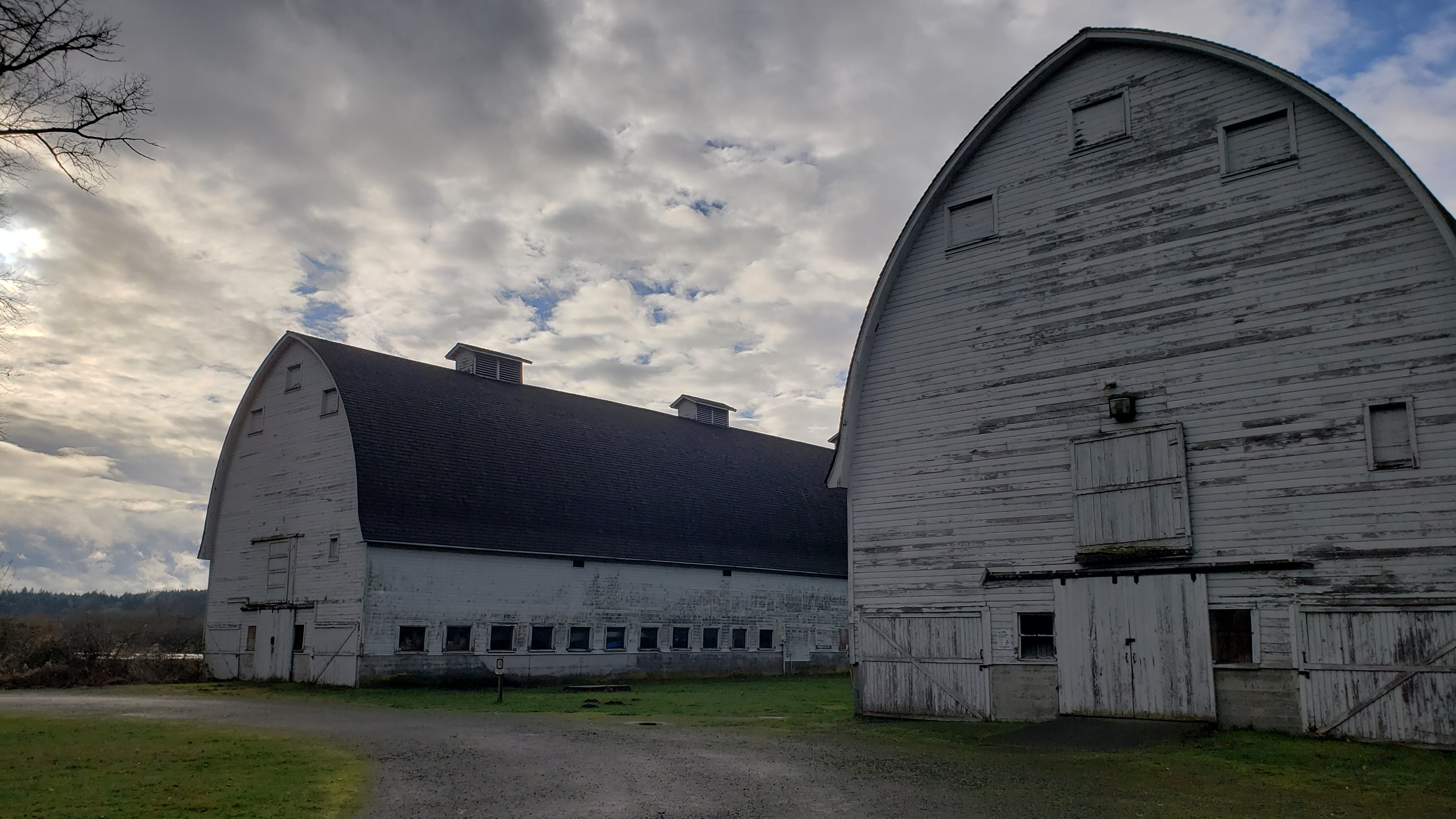 Survey Responses:“Thurston County is building a competitive advantage with its trails.”
“Increase parks.”
Chapter 9: Recreation
New policies to support expanded recreation planning and administration
Updated parks information and level of service data
Improve awareness of park rules and regulations through improved signage policy
5/15/2024
6
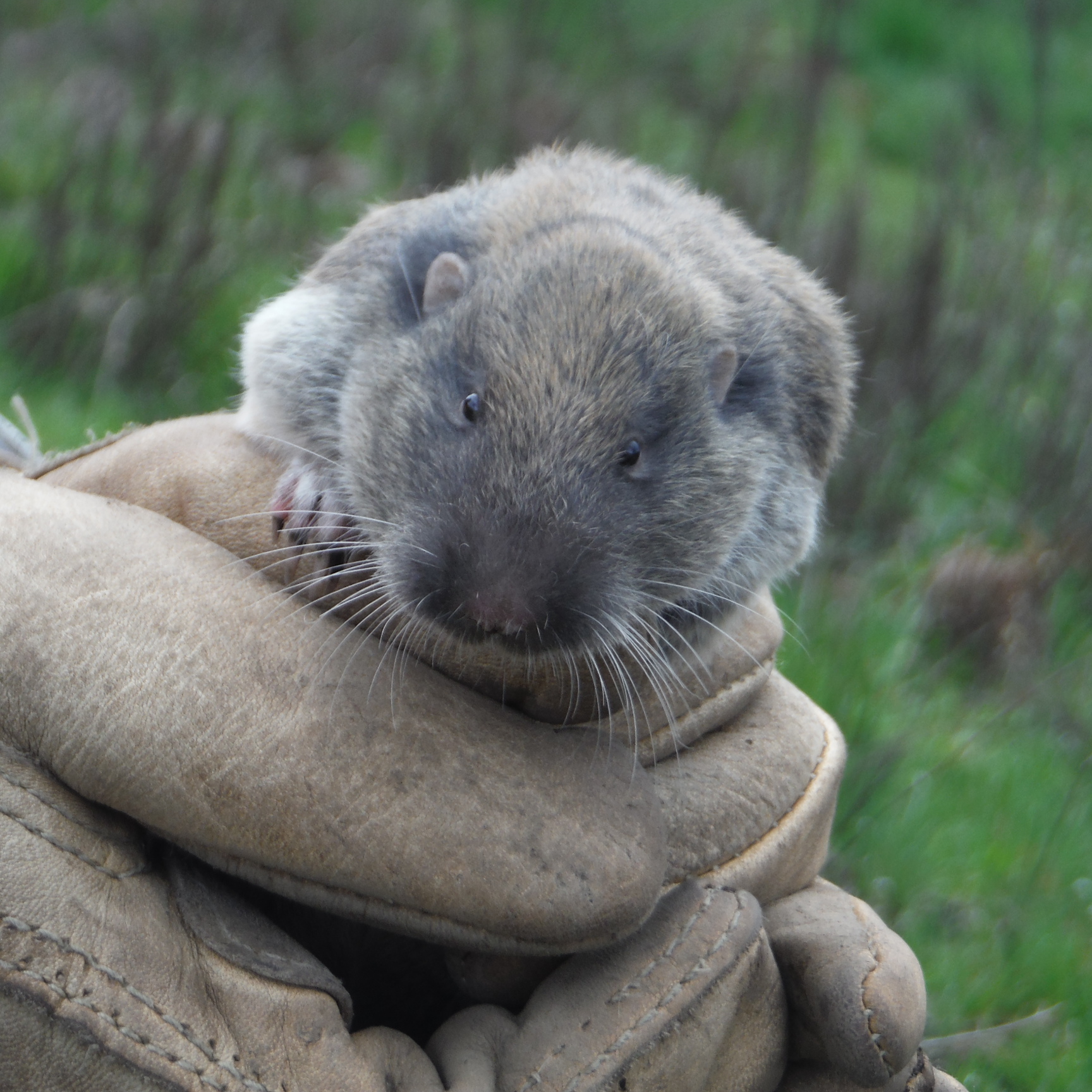 Chapter 9:Open Space
Updated policies to support greenspace connectivity and partner collaboration
Add information on open spaces and wildlife corridor connectivity
Consider open and green spaces when evaluating land use and acquisition opportunities
New map (E4, next slide!) to show connections and open and green spaces within Thurston County
Survey Responses:“Preserve open space.”
5/15/2024
7
Open and Green Space Corridor Map
Identifies areas where government lands, forests, parks, and waterbodies connect 
Is not regulatory
Can be used with habitat and open/green space connectivity efforts
5/15/2024
8
Public Comment
Thurston 2045 Survey
Environment: 12 Comments Topics Included: Reduce/Slow Growth, Remove Pollution, Improve Wildfire Resilience, Incorporate Habitat Connectivity Corridors, Mitigate Flooding, Protect/Restore Environmental Quality, Improve Energy Efficiency Options.  
Open Space & Recreation: 10 CommentsTopics Included: Increase Parks And Trails, Preserve Open Space, Reduce/Slow Growth, Protect/Improve Water Quality, Include Climate Mitigation And Resilience Language
5/15/2024
9
Stakeholder Engagement
Local Tribes
Water Resources
Emergency Management
Public Works
Environmental Health
Surface and Stormwater Advisory Board
5/15/2024
10
Upcoming Thurston 2045 Meetings
June 5, 2024  
Chapter 2: Land Use (Non-housing policies)
Chapter 3: Natural Resource Lands
June 26, 2024 (Special Meeting) 
Chapter 4: Housing & Equity
5/15/2024
11
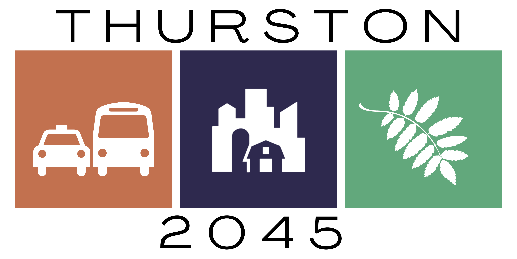 Ways to Engage!
Visit the Thurston 2045 Webpage
http://thurston2045.org/ 
Sign up for Email Updates
https://lp.constantcontactpages.com/su/SEKnFSp/Thurston2045
Comment on the Project
https://www.surveymonkey.com/r/RLB63K9
5/15/2024
12
[Speaker Notes: Will verbally go into detail for each bullet item]
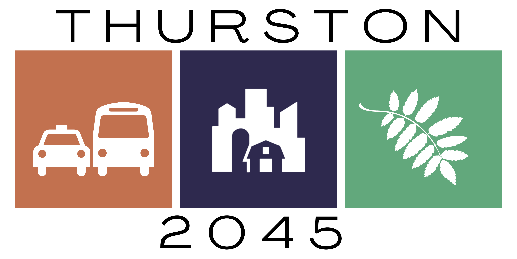 Thank You!
Amelia Schwartz, Associate Planner
5/15/2024
13